SỞ GIÁO DỤC VÀ ĐÀO TẠO THÀNH PHỐ HỒ CHÍ MINHPHÒNG GIÁO DỤC TIỂU HỌC
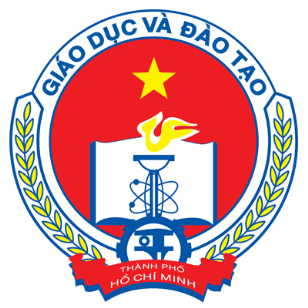 TẬP HUẤN
TRIỂN KHAI THỰC HIỆN 
THÔNG TƯ 22/2016/TT-BGDDT
NỘI DUNG
Giới thiệu đại biểu, nội dung bồi dưỡng
Giới thiệu những điểm thay đổi của thông tư 22 so với thông tư 30.
Thảo luận việc thực hiện thông tư 22
Giới thiệu bộ công cụ tham chiếu đánh giá học sinh tiểu học
Thảo luận về bộ công cụ
Kết luận
NHỮNG THAY ĐỔI CỦA TT 22
Về đánh giá thường xuyên
Các tiêu chí đánh giá đã được rút gọn so với TT30
Trong quá trình đánh giá thường xuyên, giáo viên có thể dùng lời nói chỉ ra cho học sinh biết được chỗ đúng, chưa đúng và cách sửa chữa; viết nhận xét vào vở hoặc sản phẩm học tập của học sinh khi cần thiết
NHỮNG THAY ĐỔI CỦA TT 22
Về đánh giá định kì
Thay đổi và bổ sung các mức đánh giá
Về học tập
TT30
Hoàn thành
Chưa hoàn thành
TT22
Hoàn thành tốt
Hoàn thành
Chưa hoàn thành
NHỮNG THAY ĐỔI CỦA TT 22
Về đánh giá định kì
Thay đổi và bổ sung các mức đánh giá
Về năng lực, phẩm chất
TT30
Đạt
Chưa đạt
TT22
Tốt
Đạt
Cần cố gắng
NHỮNG THAY ĐỔI CỦA TT 22
Về đánh giá định kì
Bài kiểm tra định kì
TT22
4 mức độ nhận thức
Nhận biết (30%)
Thông hiểu (30%)
Vận dụng (30%)
Vận dụng phản hồi (10%)
TT30
3 mức độ nhận thức
Nhận biết (50%)
Thông hiểu (30%)
Vận dụng (20%)
NHỮNG THAY ĐỔI CỦA TT 22
Về đánh giá định kì
Bài kiểm tra định kì
Kiểm tra định kì cuối năm lớp 5: tổ chuyên môn ra đề cho cả khối
Các đợt kiểm tra còn lại của khối 5 và các khối lớp khác: tổ chuyên môn nộp 2-3 đề cho Ban Giám hiệu để chọn lọc đề chính thức.
Bài kiểm tra trả lại cho học sinh
Các nội dung liên quan khác (tổ chức coi, chám bài, bàn giao kết quả…) thực hiện như TT30
NHỮNG THAY ĐỔI CỦA TT 22
Các nội dung khác
Sổ Học bạ
Tiếp tục sử dụng Học bạ đang dùng của học sinh;
Sử dụng Học bạ mới đối với học sinh mới nhập học
Học bạ mẫu mới chỉ ghi vào thời điểm cuối năm học, các giai đoạn khác ghi vào bảng Tổng hợp kết quả đánh giá giáo dục
Nội dung của Học bạ được ghi theo hướng dẫn đính kèm
NHỮNG THAY ĐỔI CỦA TT 22
Các nội dung khác
Sổ Học bạ
Phần Các môn học và hoạt động giáo dục có thể kẻ thêm cột Mức đạt được vào bên trái cột Điểm KTĐK
Phần Các năng lực và Các phẩm chất: bỏ các ô Đạt và Chưa đạt, đồng thời kẻ thêm cột Mức đạt được vào bên phải cột Năng lực
Cột Nhận xét chỉ cần ghi nhận xét chung, không cần phải nhận xét riêng từng năng lực và phẩm chất
NHỮNG THAY ĐỔI CỦA TT 22
Các nội dung khác
Bảng tổng hợp kết quả đánh giá giáo dục:
	+   Sử dụng một cách linh hoạt trên cơ sở đảm bảo đầy đủ thông tin về kết quả đánh giá giáo dục của học sinh.
	+   Ghi theo hướng dẫn đính kèm
	+   Trường hợp ghi (tích) sai, giáo viên ghi nội dung sửa vào cột Ghi chú, có ký tên xác nhận
	+   Khuyến nghị: Dùng khổ giấy A3 để in các Bảng tổng hợp kết quả đánh giá giáo dục
Sổ liên lạc, sổ chủ nhiệm bổ sung cột Mức đạt được tương tự Sổ Học bạ
TRÂN TRỌNG CẢM ƠN
SỰ THAM GIA 
CỦA QUÝ THẦY CÔ